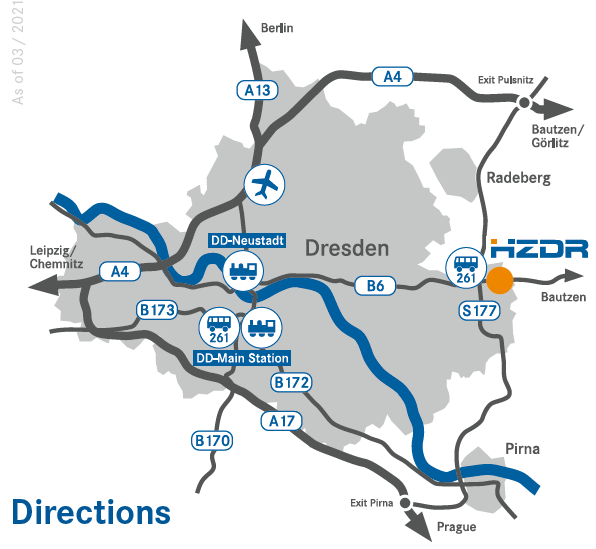 ELBE test beam
Dresden Rossendorf
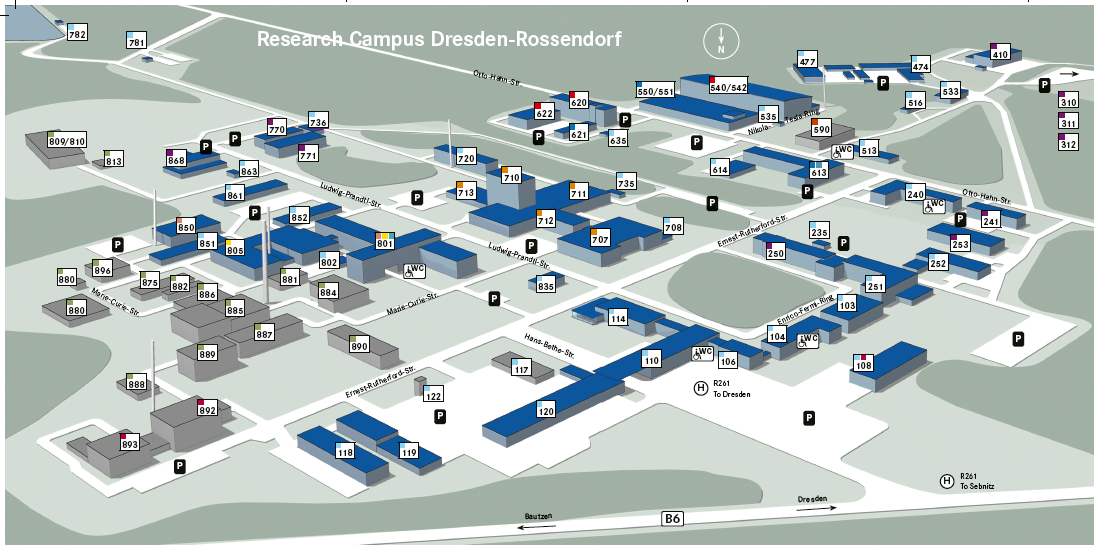 July 1, 2021
Sergej Schuwalow, DESY
1
Electron-beam testing station for detectors
https://www.hzdr.de/db/Cms?pNid=3381
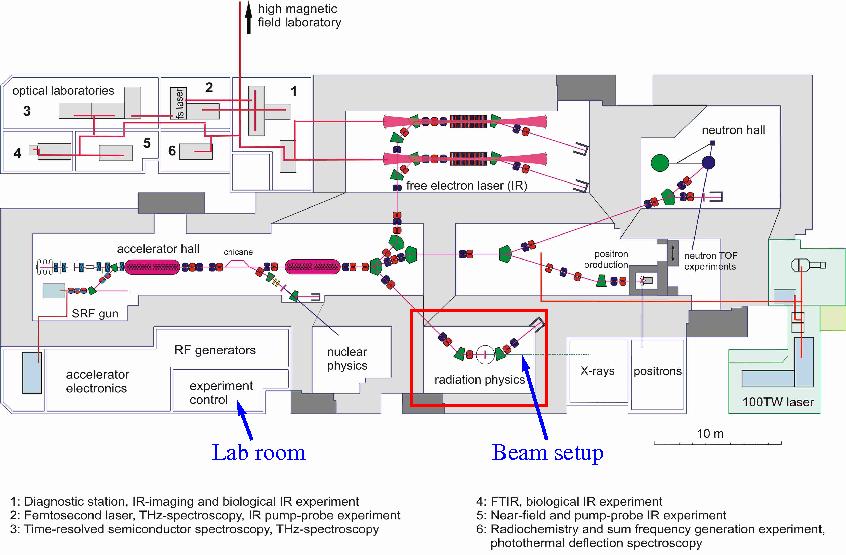 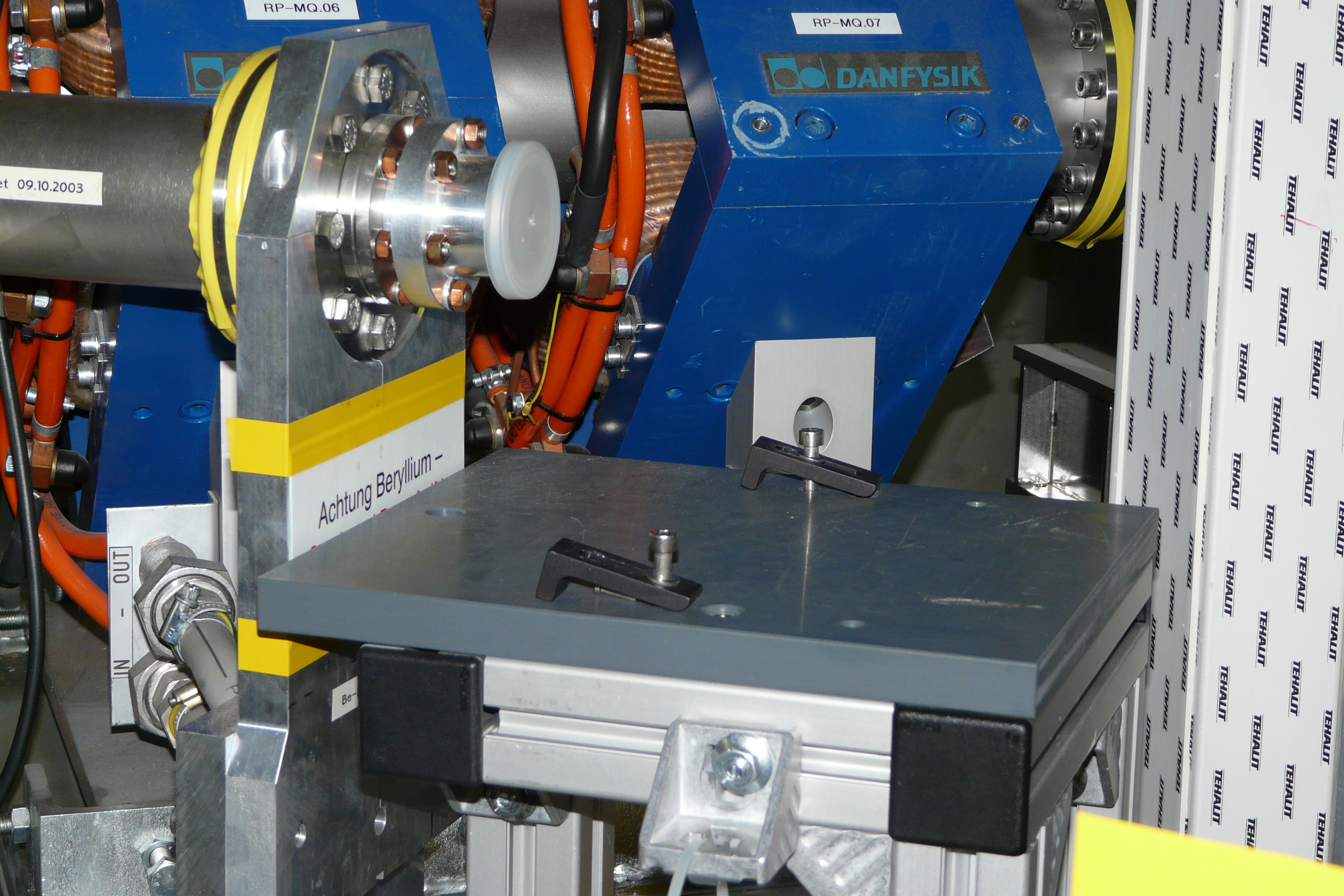 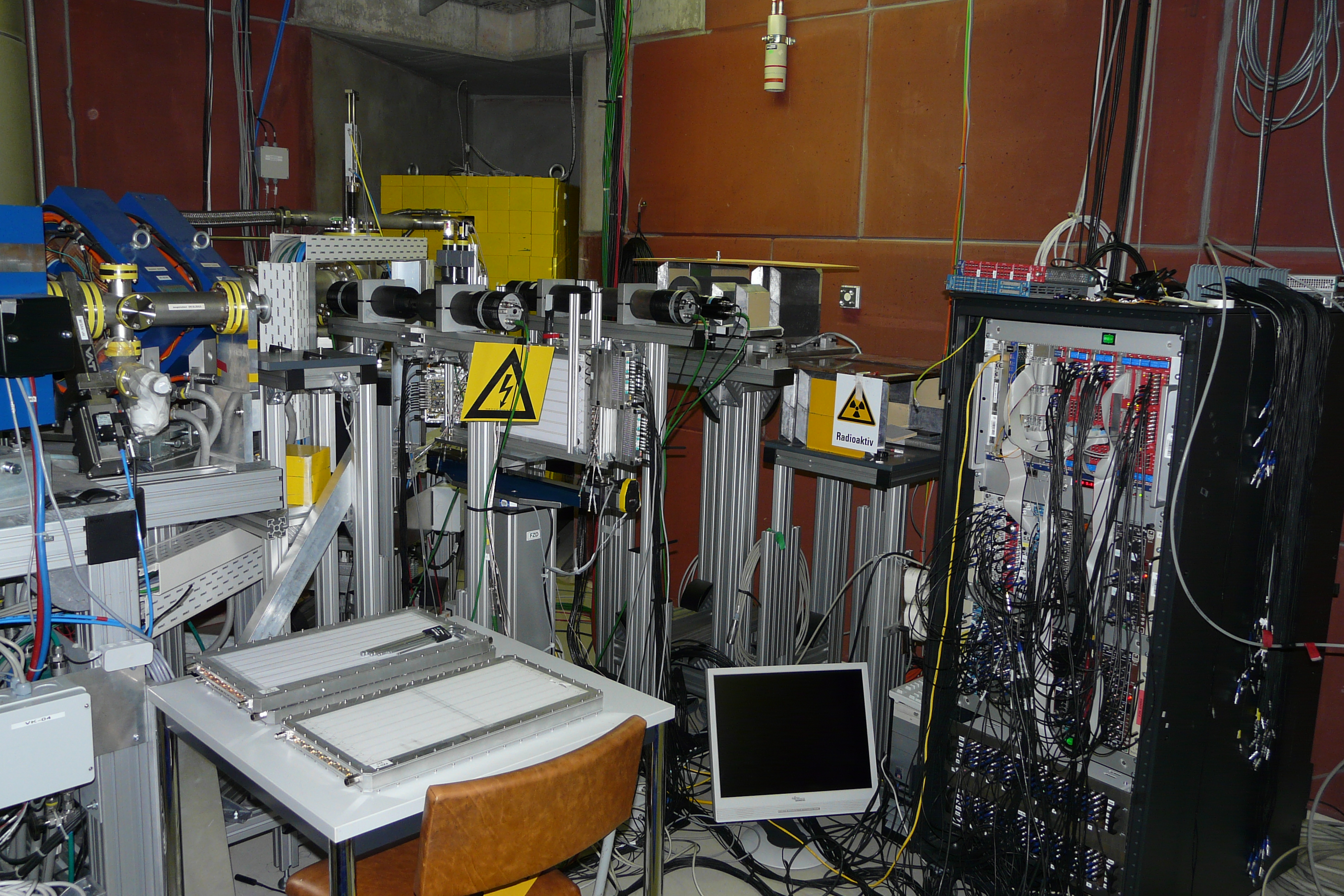 July 1, 2021
Sergej Schuwalow, DESY
2
The most important features of the ELBE detector testing facility are listed in the following table
July 1, 2021
Sergej Schuwalow, DESY
3
Additional information
Infrastructure and electronics provided
Internal and external users can benefit from a well-developed infrastructure for detector testing:
Gas mixing system for three gases (usually freon R134a, SF6, and iso-butane) with bottle depot outside the experimental hall and tube and bubbler inside the experimental hall.
Patch panel (10 x SHV, 10 x BNC) connecting experimental hall and counting room
Cable-LAN internet access inside the experimental hall
VME TDC (25 ps) and QDC (25 fC) can be provided upon request, GSI MBS (multi-branch system) DAQ with RIO IV available, FPGA available
High voltage for detectors and setup can be provided, controllable from counting room
Remote controlled movable column (up/down, right/left) to scan various areas of a detector.
Video link to experimental hall can be provided upon request
Kitchen with microwave oven for shift personnel
July 1, 2021
Sergej Schuwalow, DESY
4
Minimal experimental program:
Program:
Measuring of the detector signal pulse shape (at several HV values) for 2 non-irradiated sapphire sensors – probably trigger from the beam will be enough
Irradiation of 2 sensors up to 5 MGy dose (~10 nA beam current, 4 mm ø beam spot – do we need collimator?)
Repeating pulse shape measurement for both detectors
Continue irradiation of one of the detectors up to 10 MGy dose (high beam current ~10 nA)
Repeating pulse shape measurement for extra irradiated sensor
What to measure and needed equipment:
Shape of pulses from 2 strips of each detector – 4-channel oscilloscope, remote access
Remotely controlled HV source (2 channels)
Current consumed by detector from HV source (2 channels)
Collimator current
Faraday cup current
Thermoluminiscent dosimeters?
July 1, 2021
Sergej Schuwalow, DESY
5
Expected dose
July 1, 2021
Sergej Schuwalow, DESY
6
Expected dose 1
We can increase beam current up to 0.1 mA and single bunch charge up to 100 pC.
What will be our choice?
July 1, 2021
Sergej Schuwalow, DESY
7
Test structures on sapphire wafer (tbd)
Per 2-inch wafer:
2 Standard strip sensors
2 Test structures
23x10 mm
Configuration of electrodes
on the test structure could be
different from the nominal one.
Number of strips, width, pitch
are to be discussed ASAP.
23x22 mm
July 1, 2021
Sergej Schuwalow, DESY
8